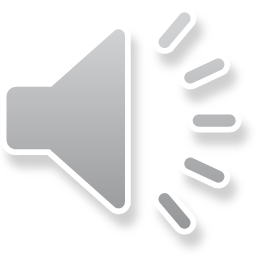 一般将来时: will
I will be
设计制作：华南师范大学 黄铭华
                     广东省河源市紫金中学 肖其妙
指导老师：刘晓斌 肖其妙
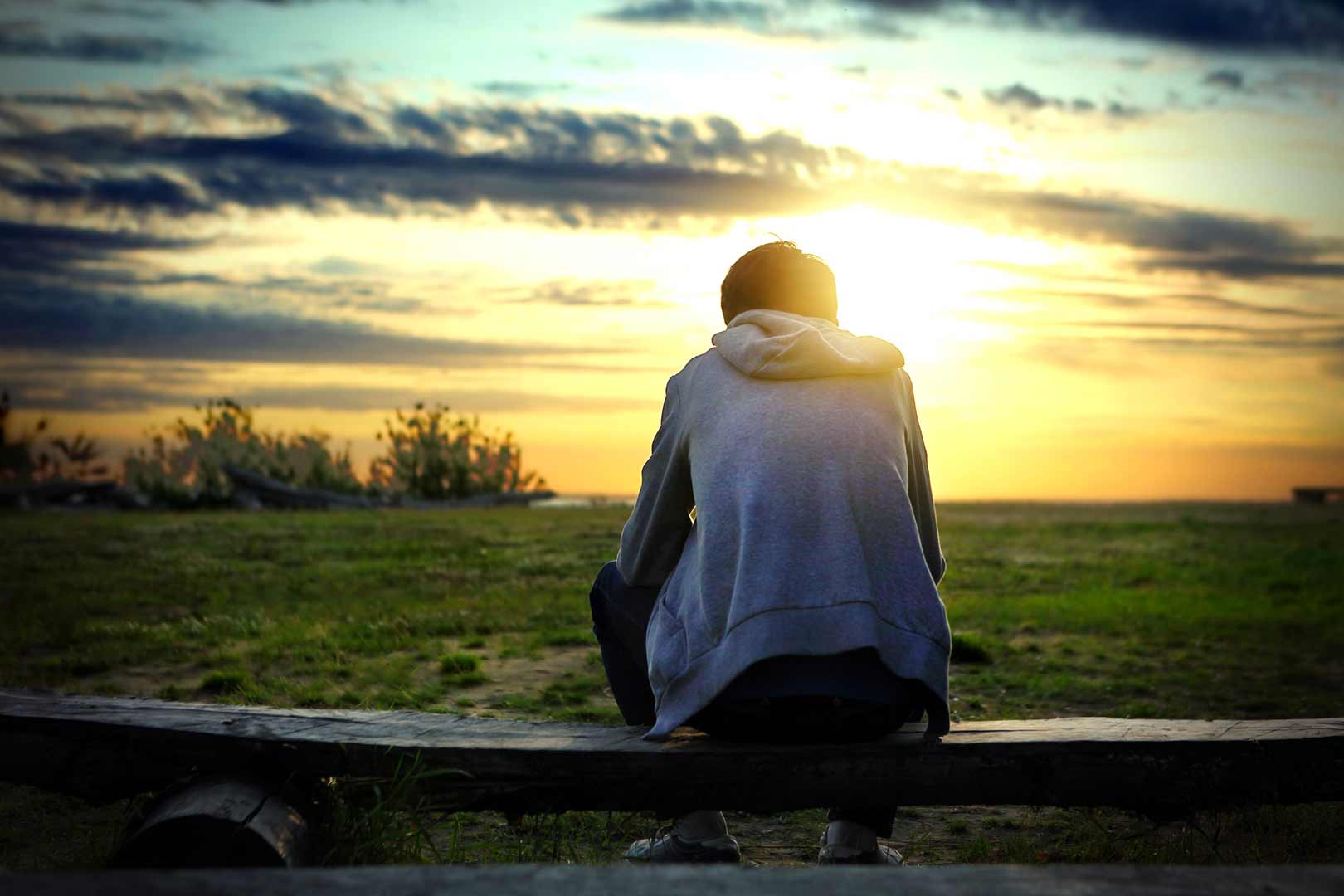 There's nothing I could say to you
Nothing I could ever do to make you see
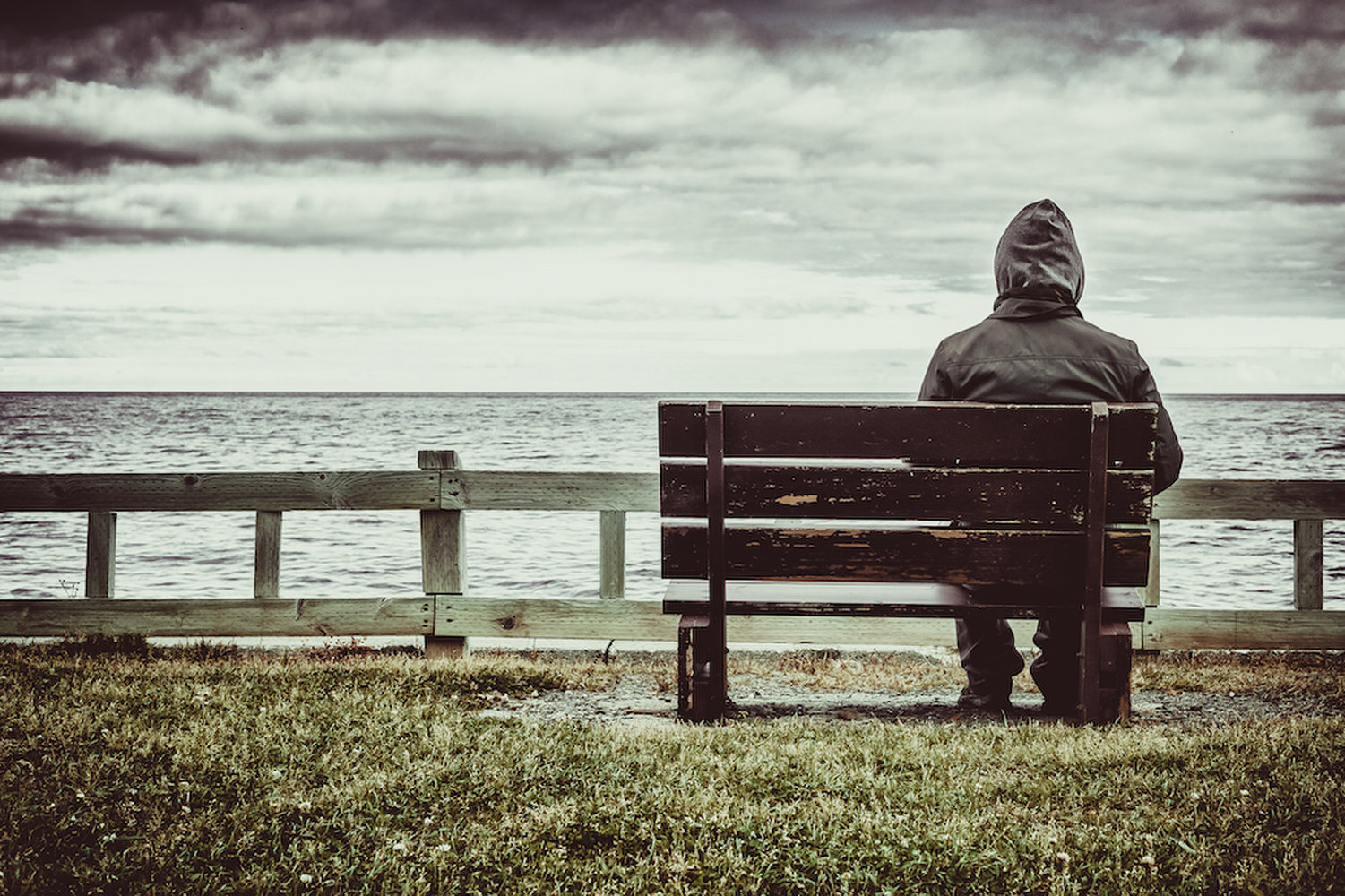 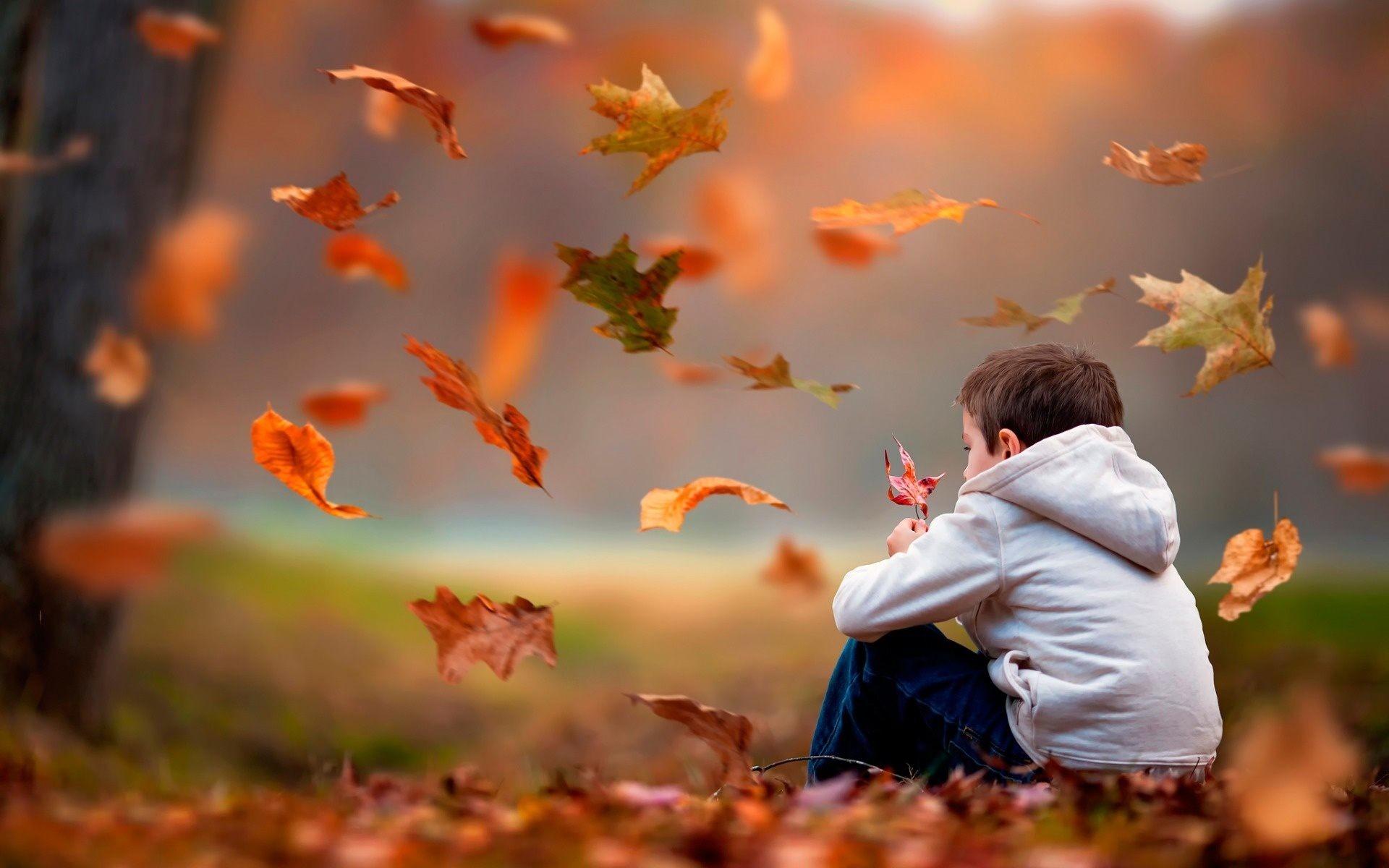 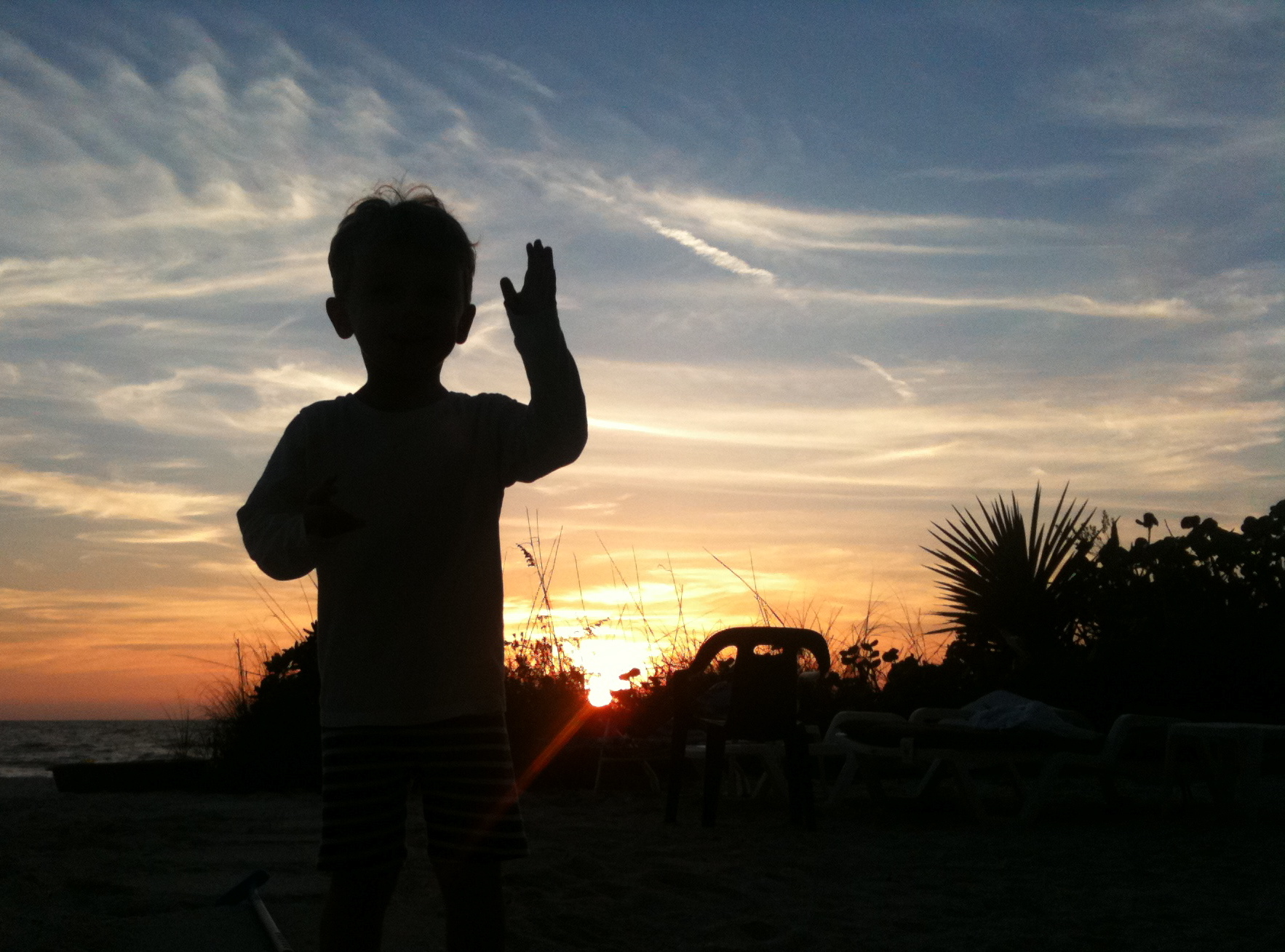 Still you never said goodbye 
and now I know
What you mean to me
All the pain, the tears I cried
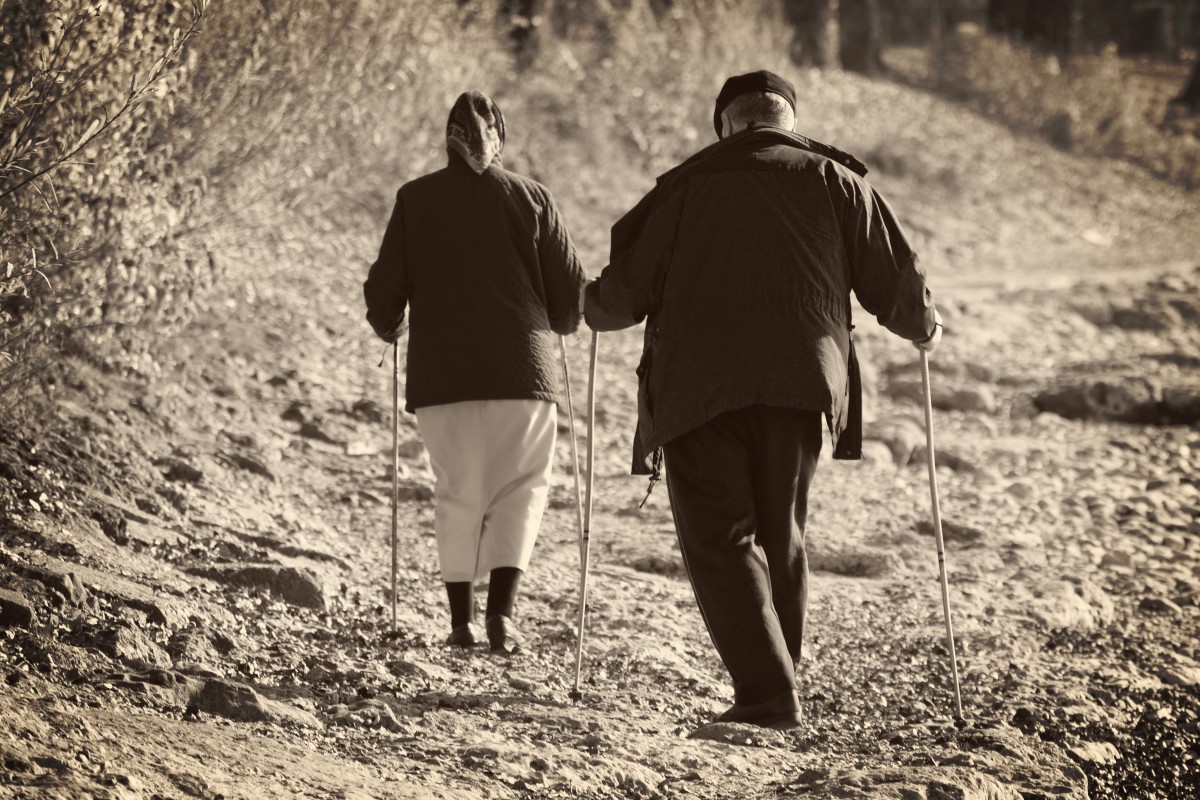 How far you'd go
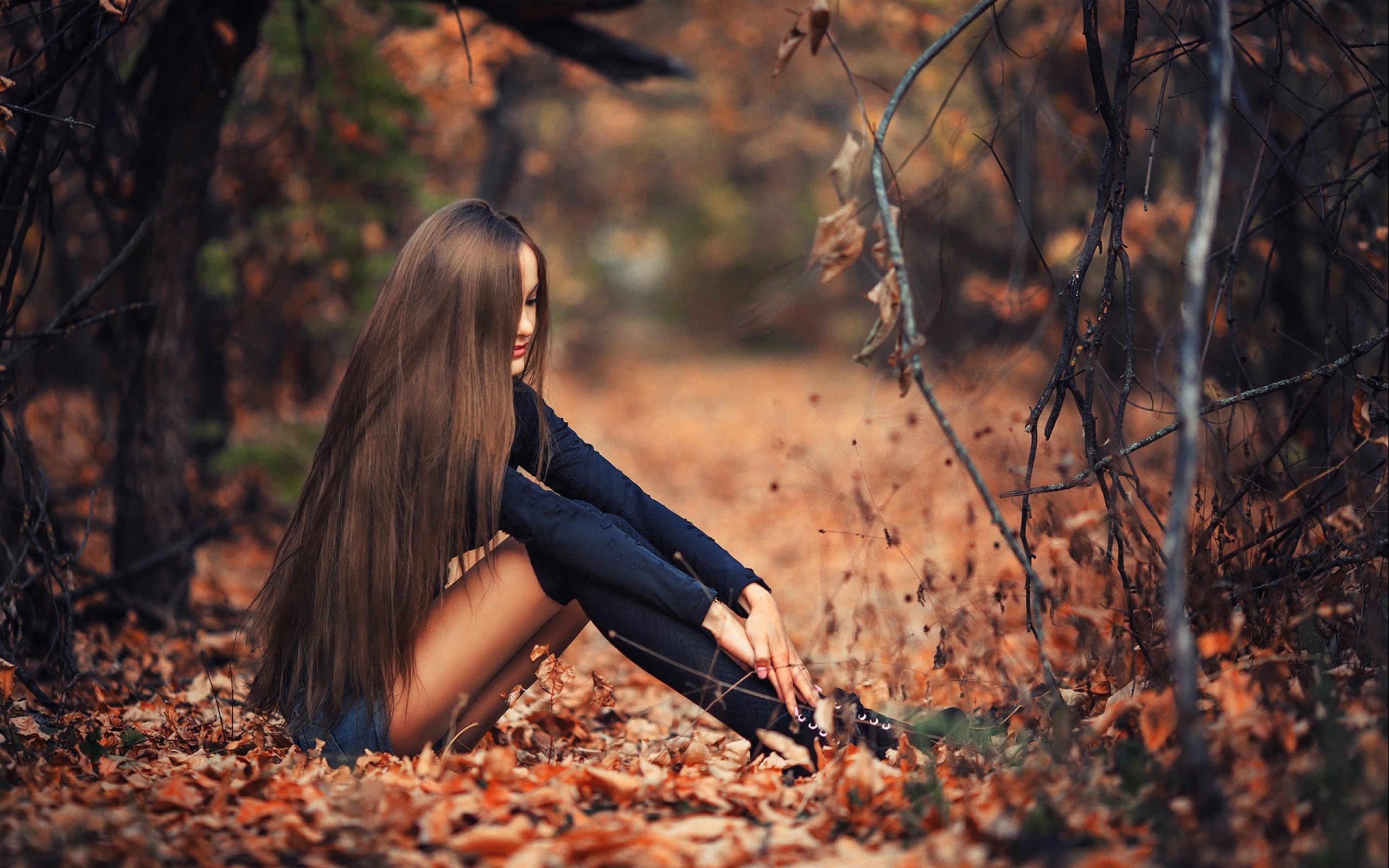 I know I let you down
But it's not like that now
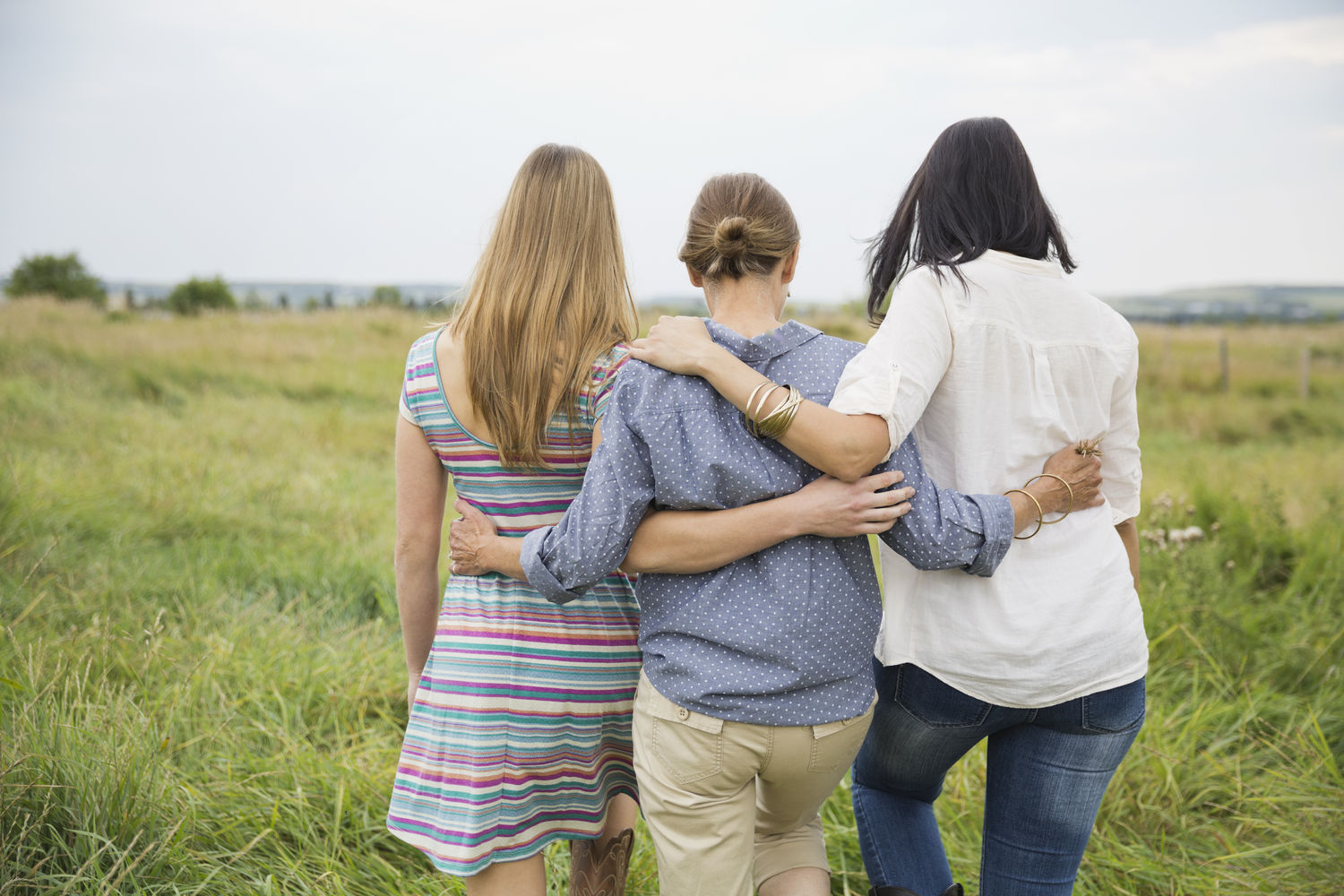 This time I'll never let you go
I will be, all that you want
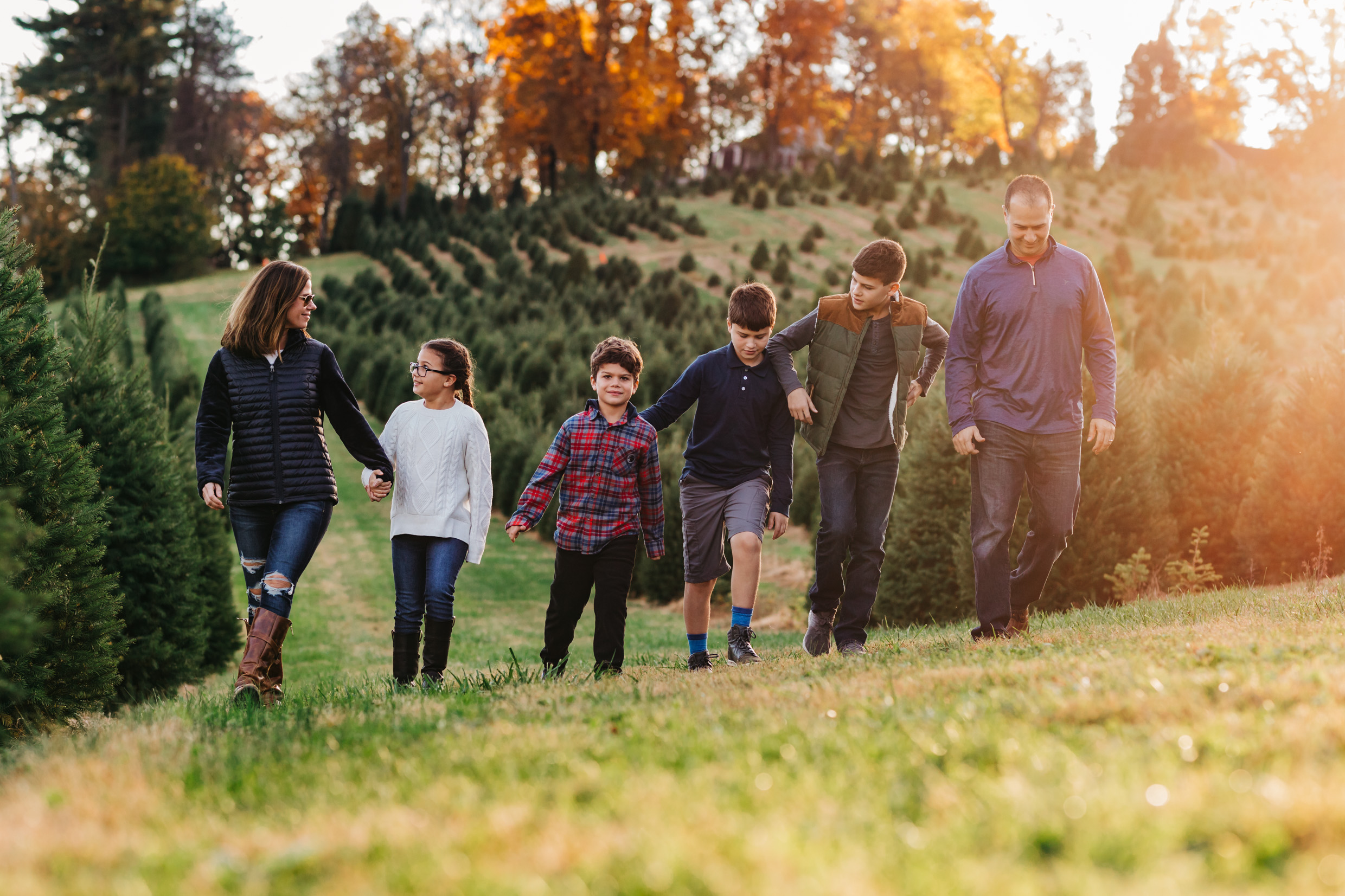 And get myself together
Cause you keep me from falling apart
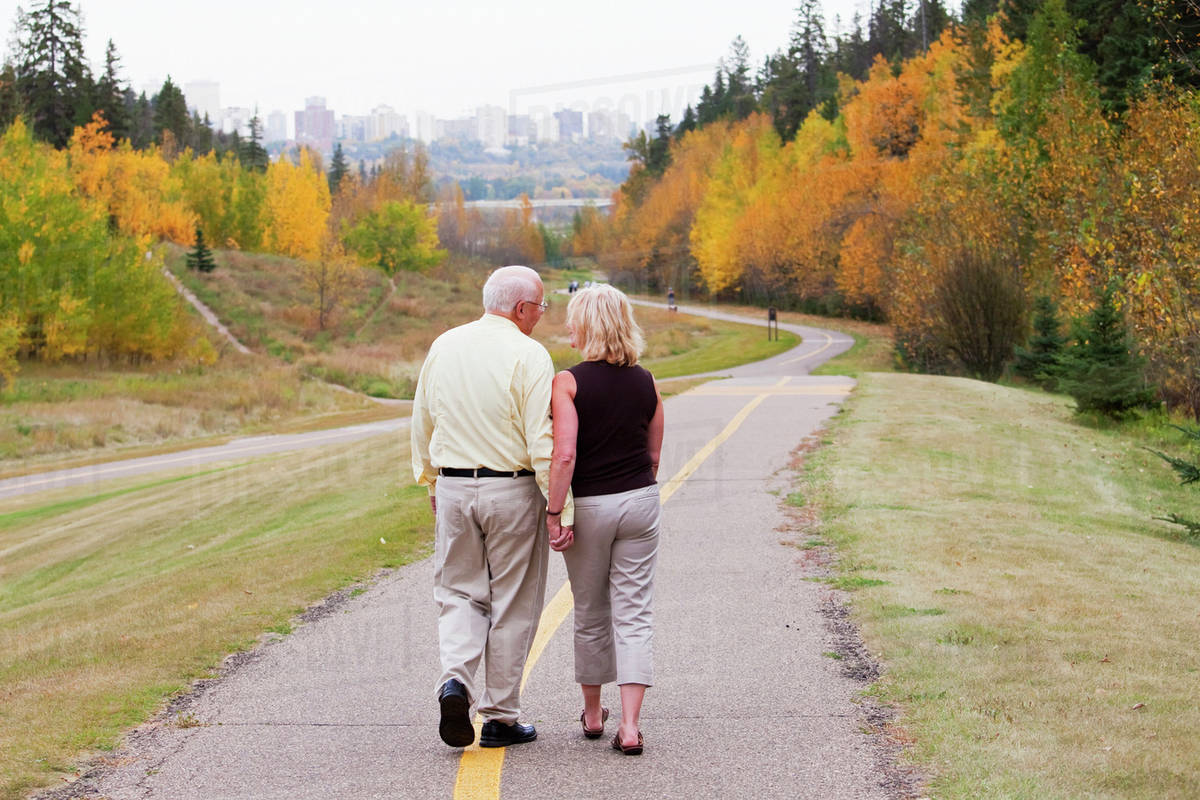 All my life, I'll be with you forever
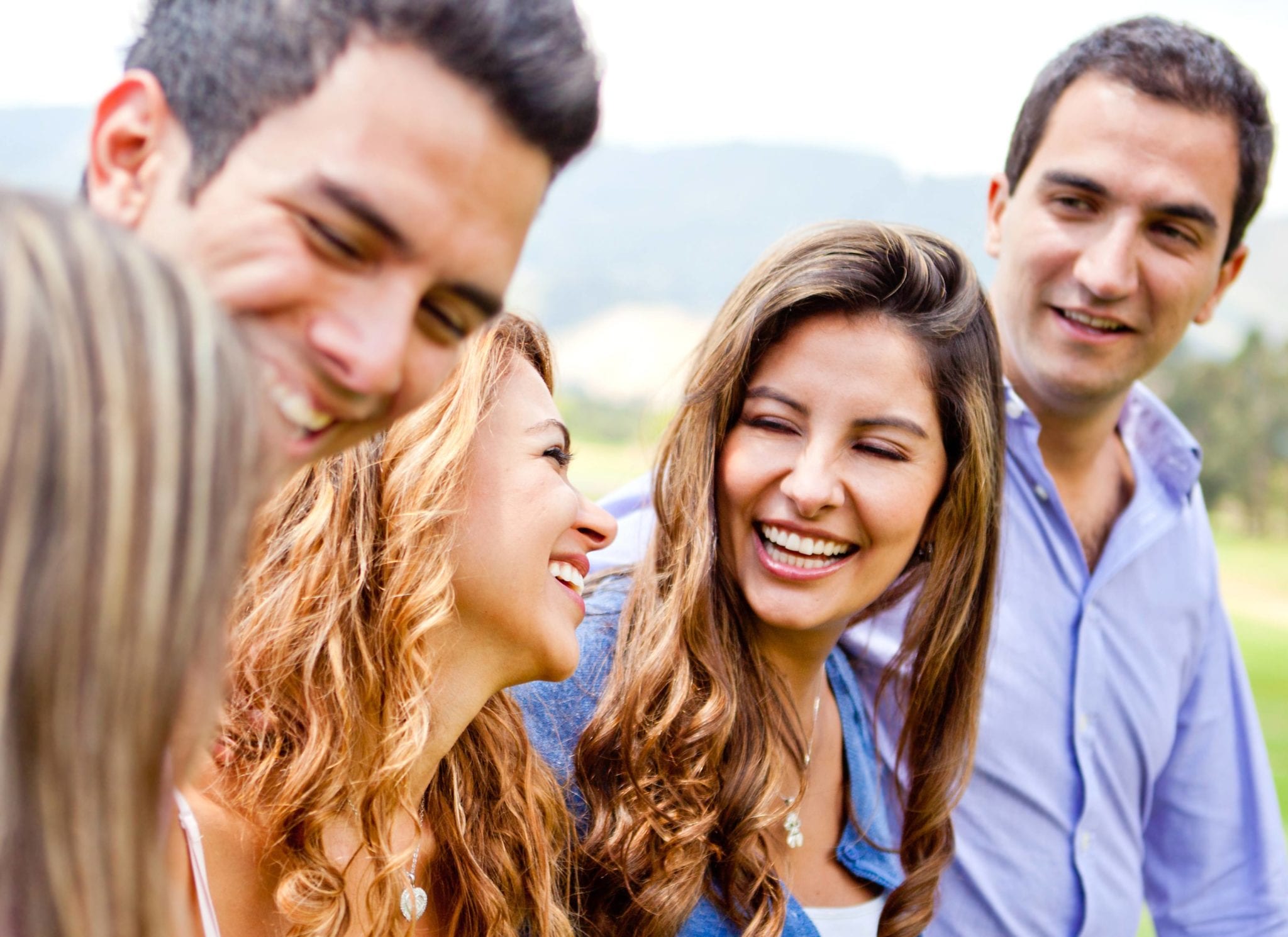 To get you through the day
And make everything okay
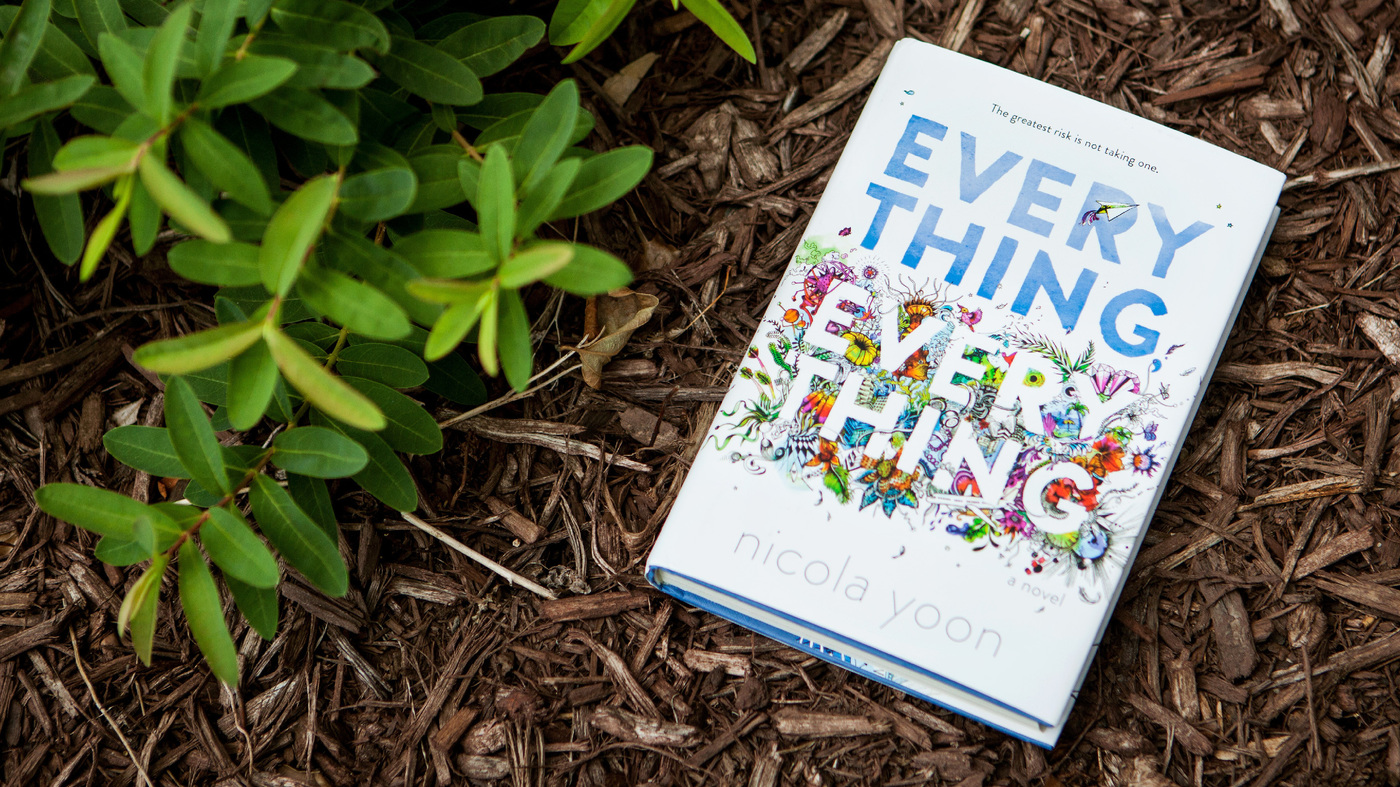 I thought that I had everything
I didn't know what life could bring
But now I see, honestly
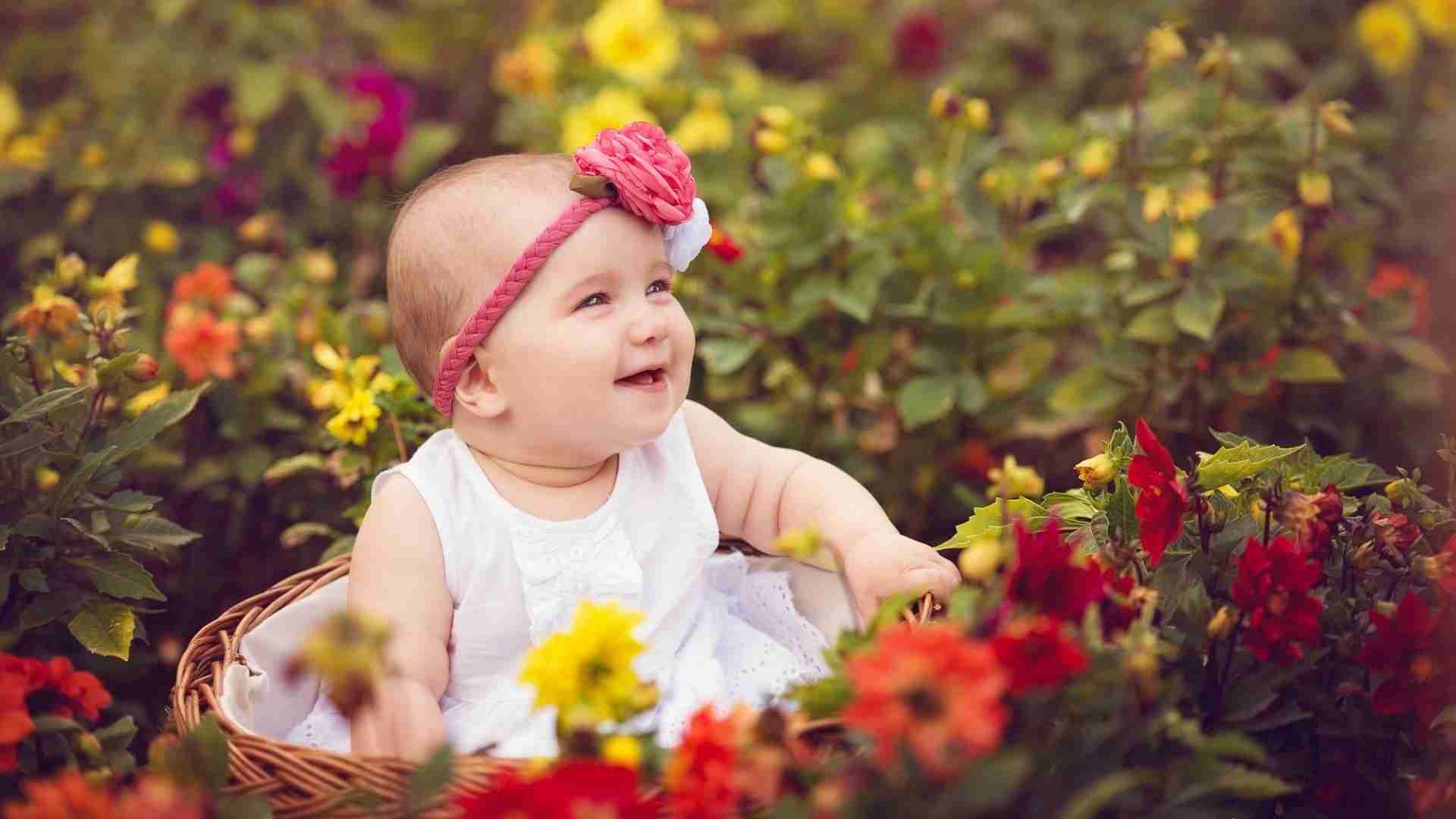 You're the one thing I got right
The only one I let inside
Now I can breathe, cause you're here with me
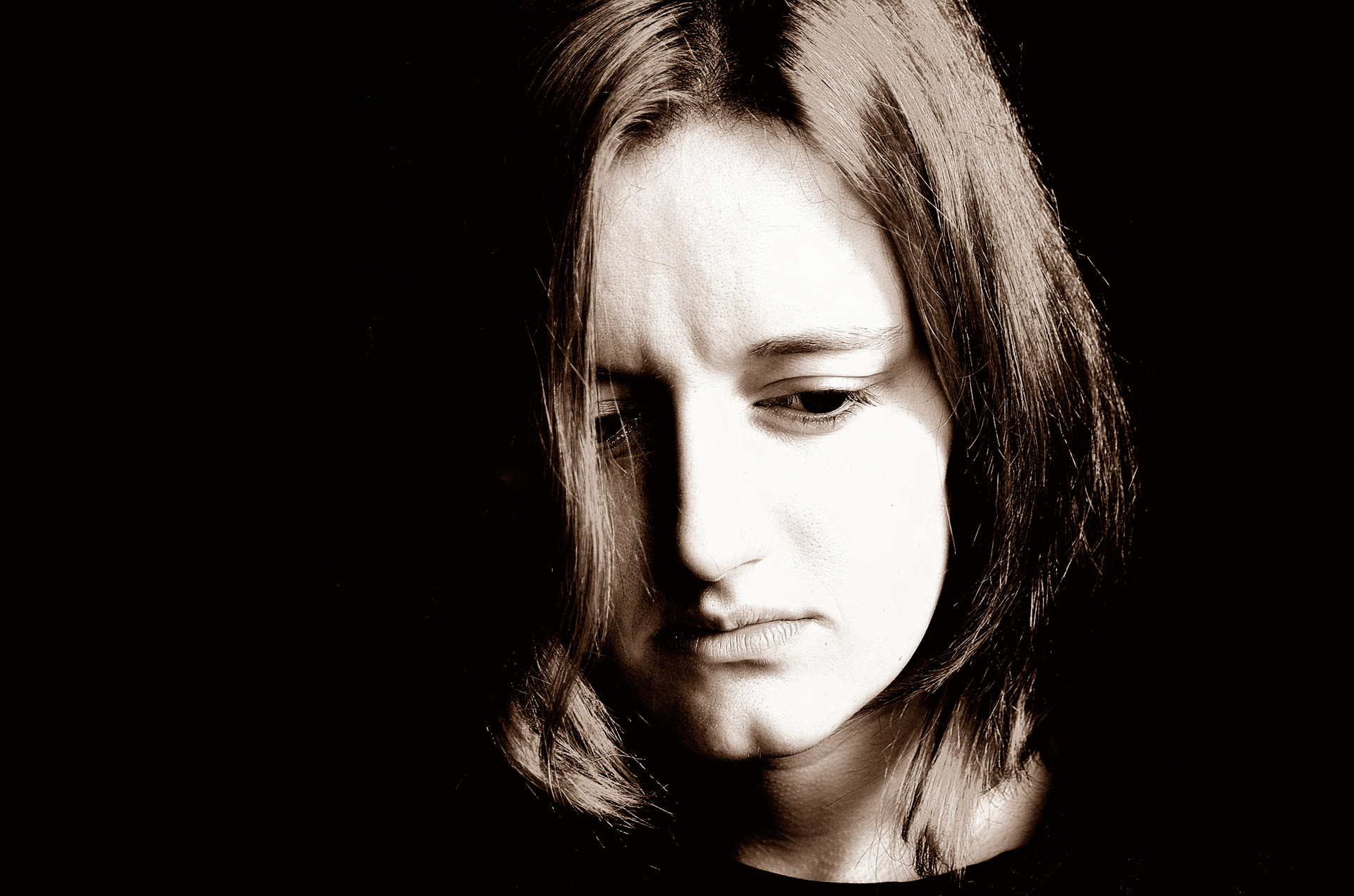 And if I let you down

I'll turn it all around 

Cause I will never let you go
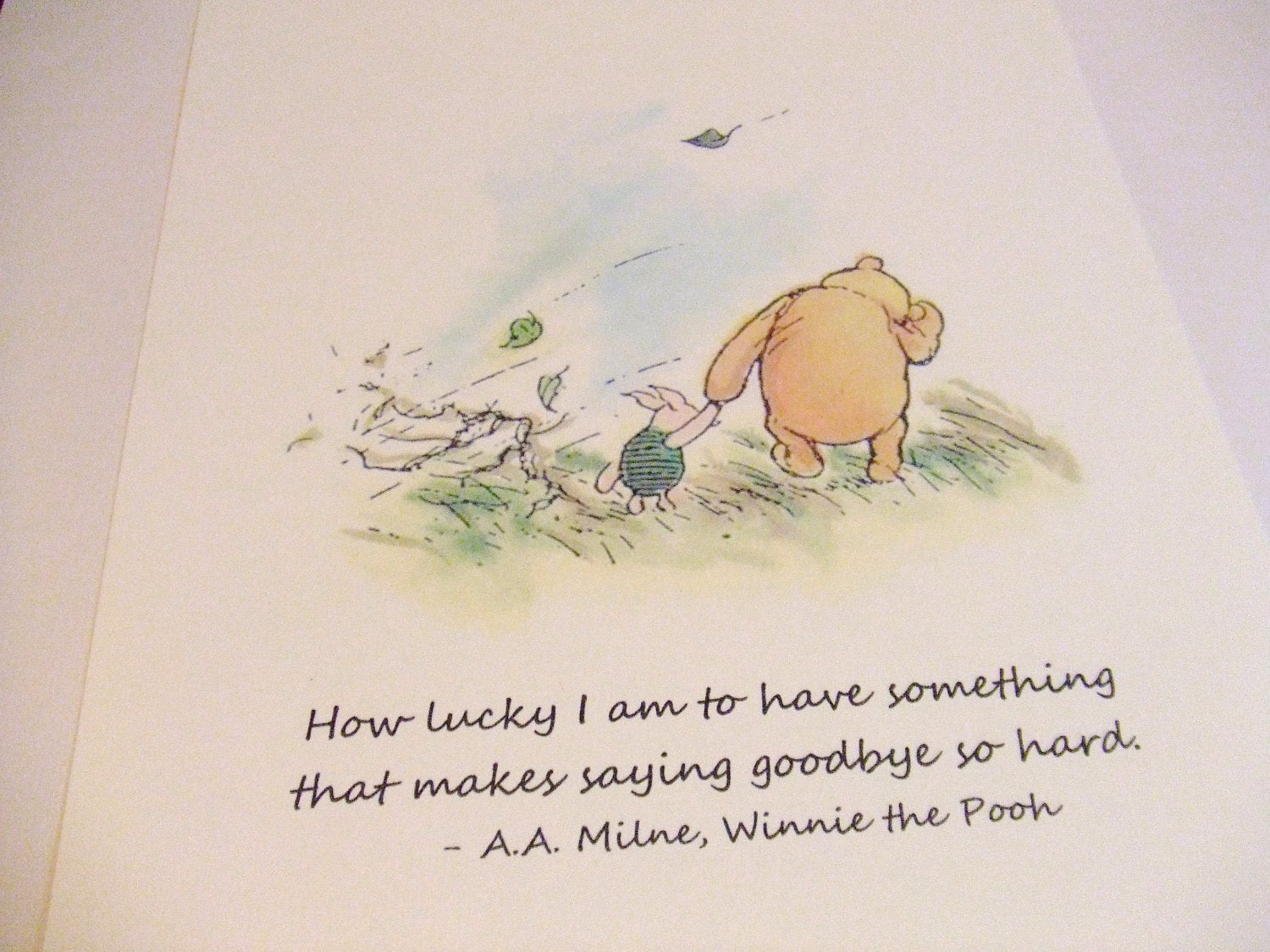 I will be, all that you want
And get myself together
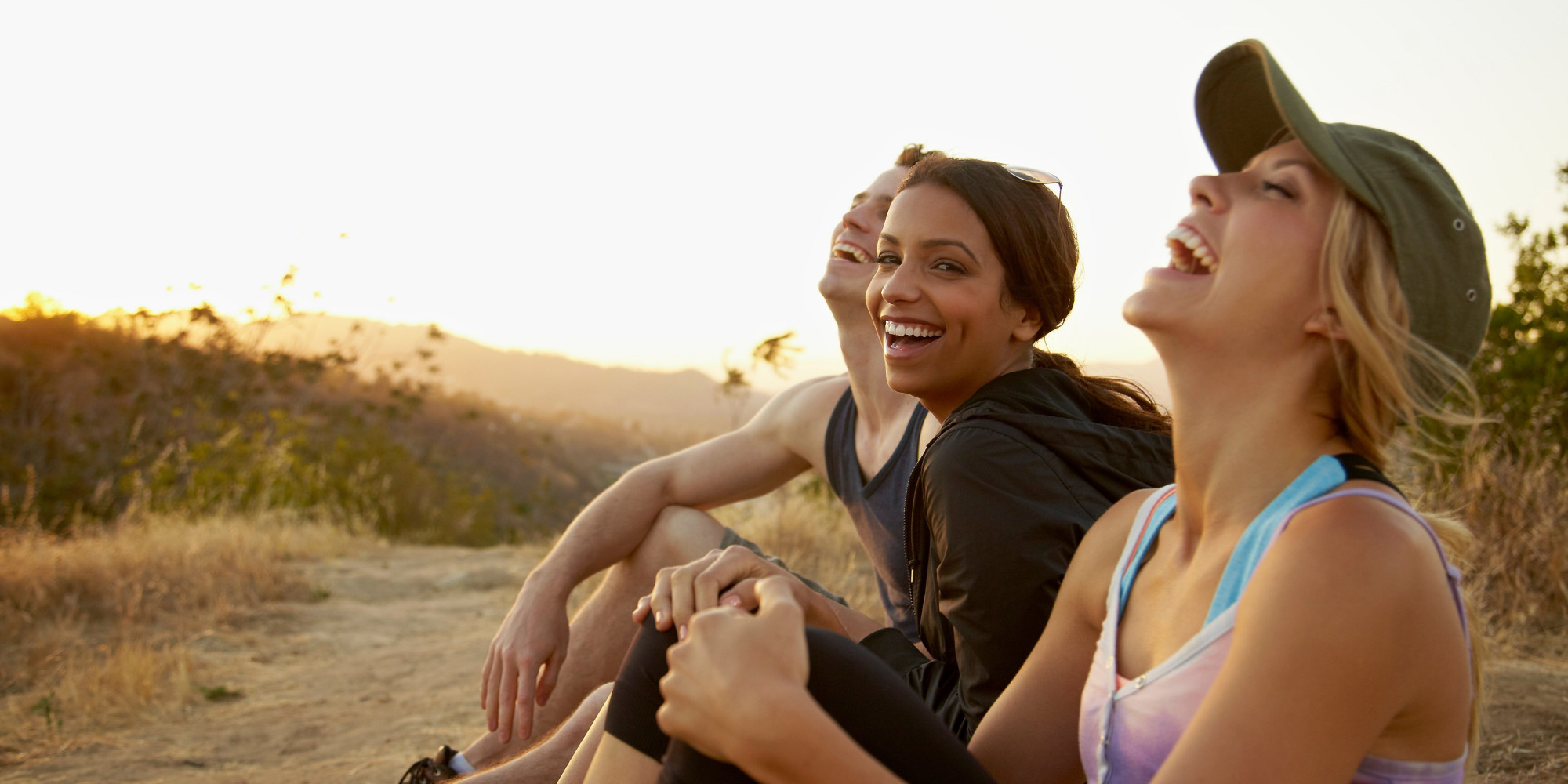 Cause you keep me from falling apart
All my life, I'll be with you forever
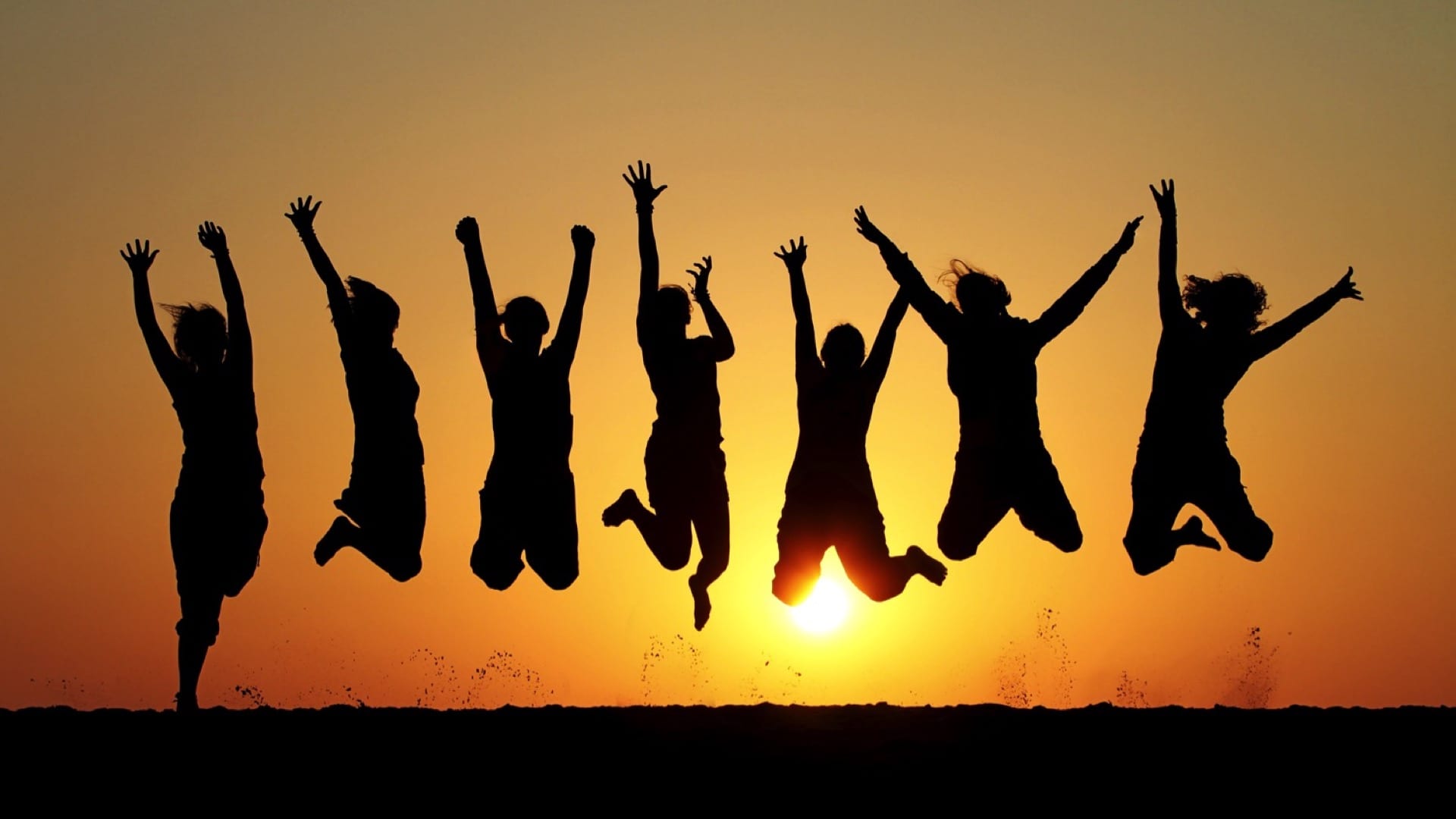 To get you through the day
And make everything okay
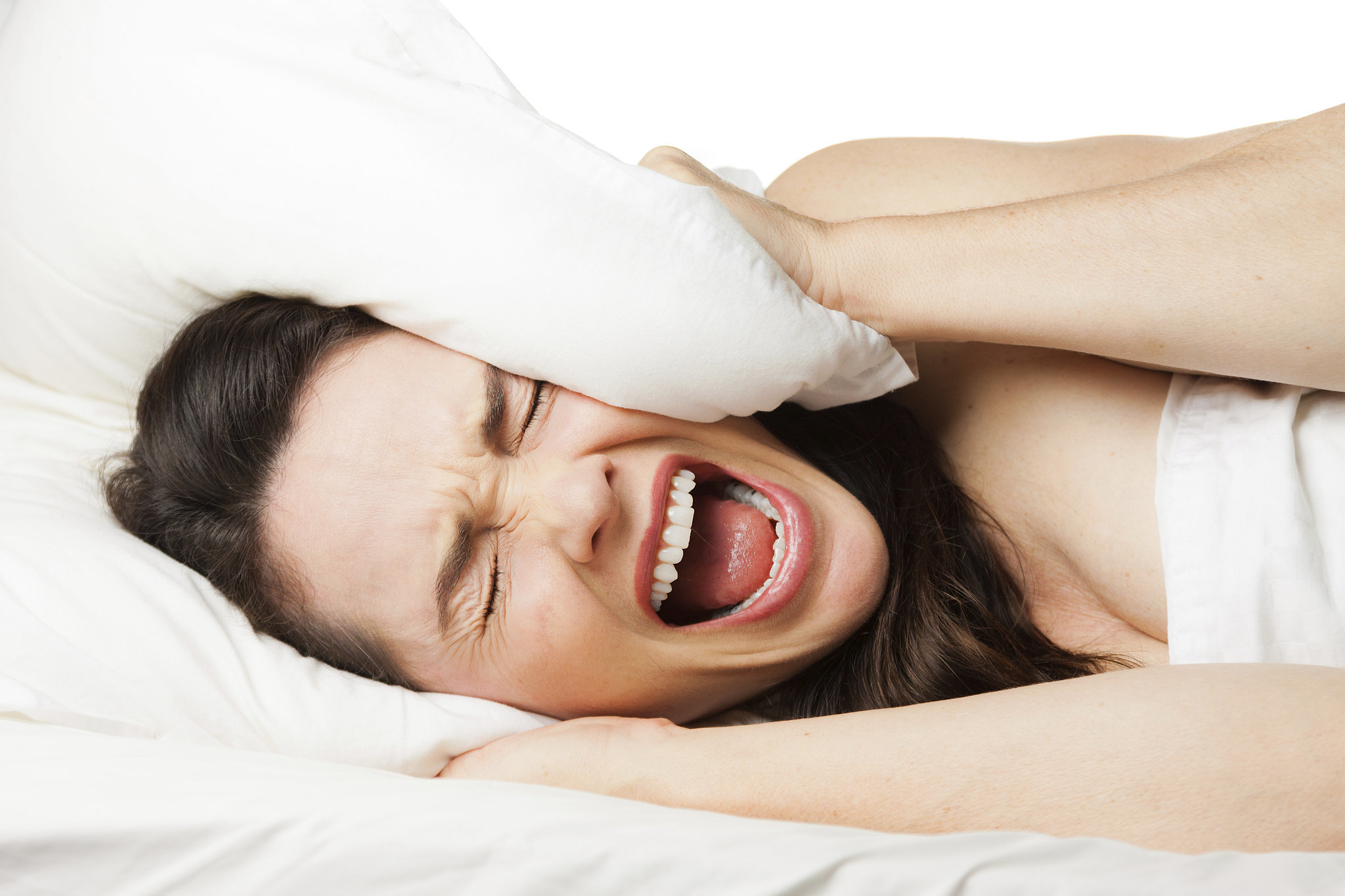 Cause without you I can't sleep
I'm not gonna ever, ever let you leave
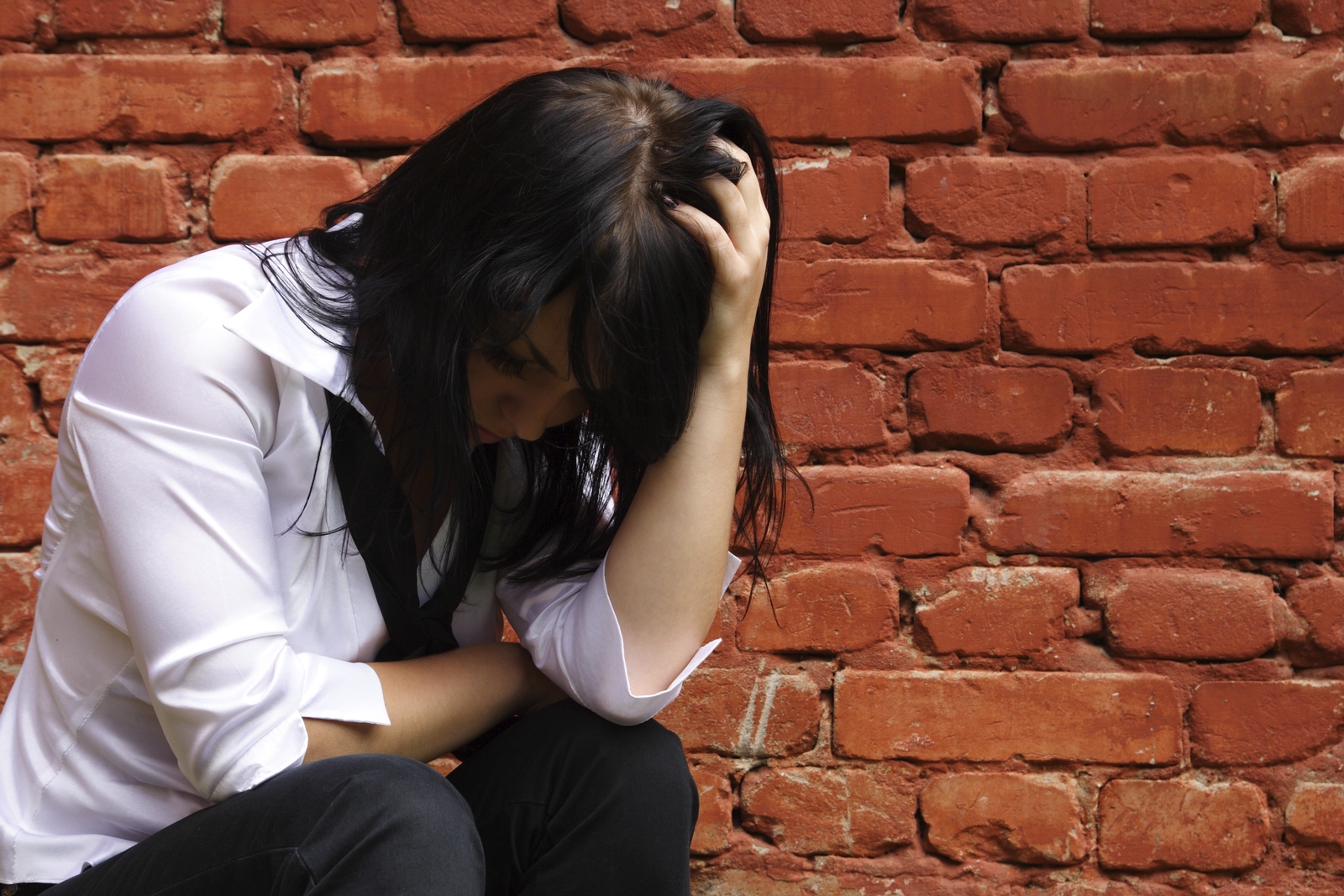 You're all I've got, you're all I want
And without you I don't know what I'll do
I can never, ever live a day without you
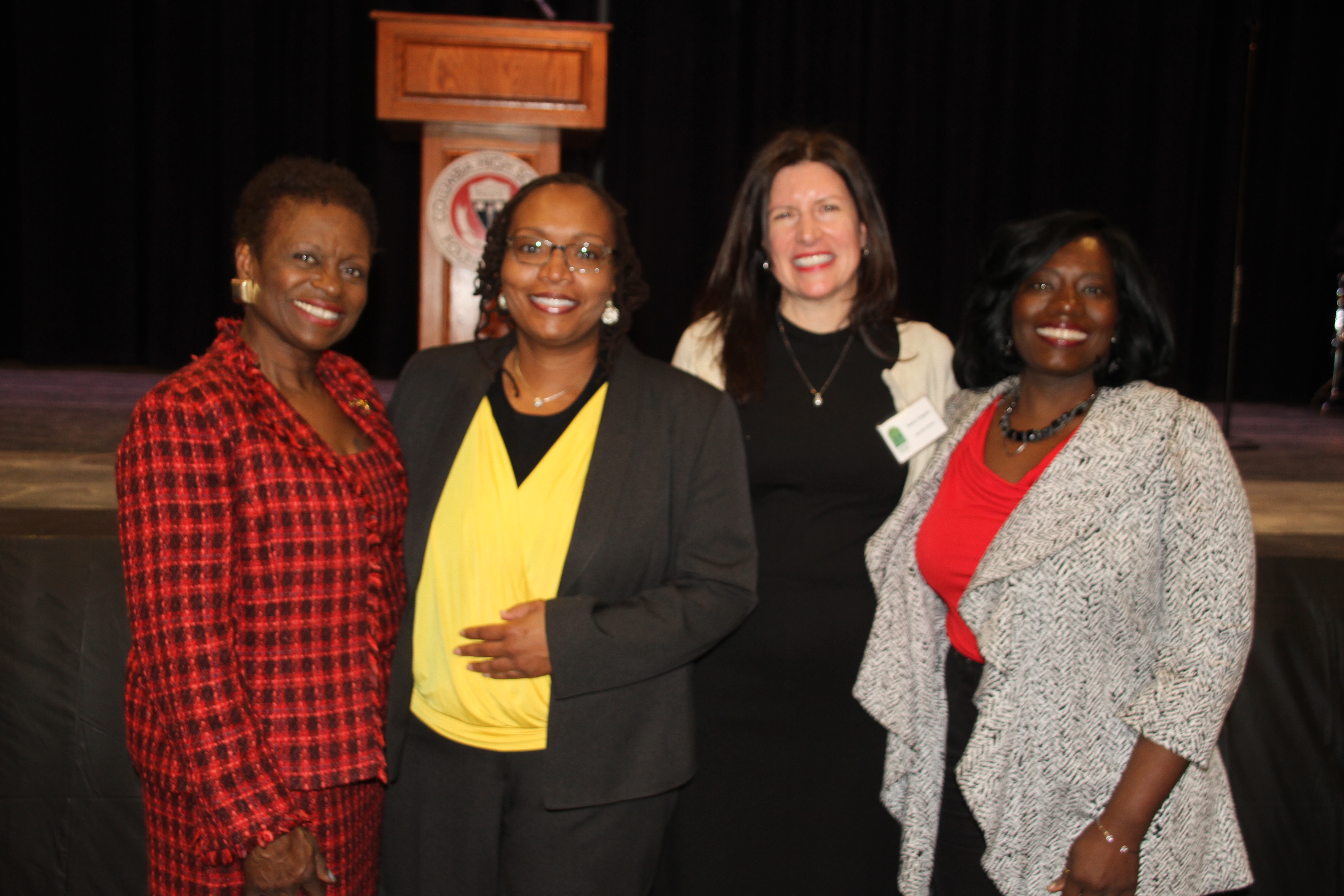 Here with me, did you see
You're all I need
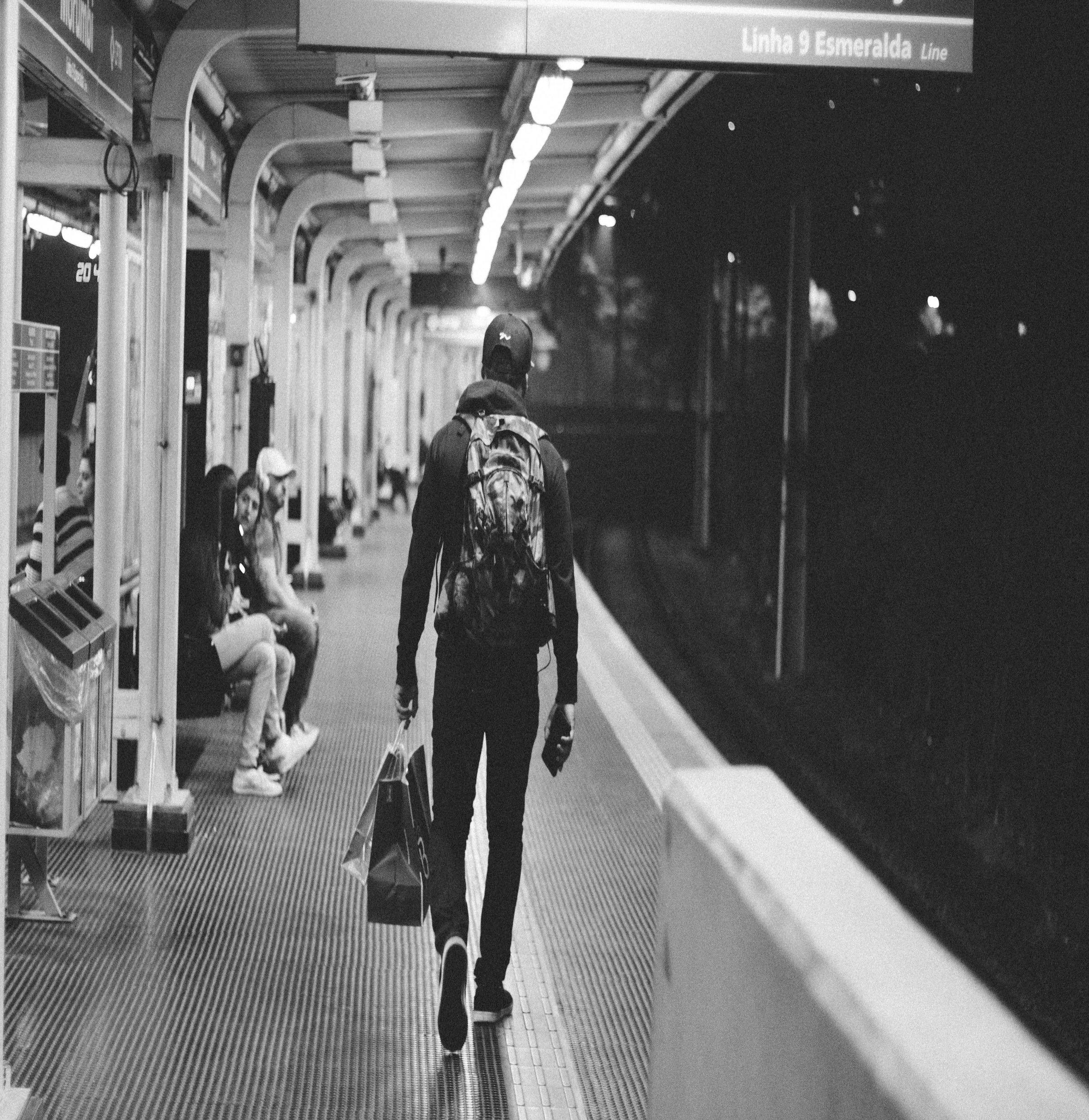 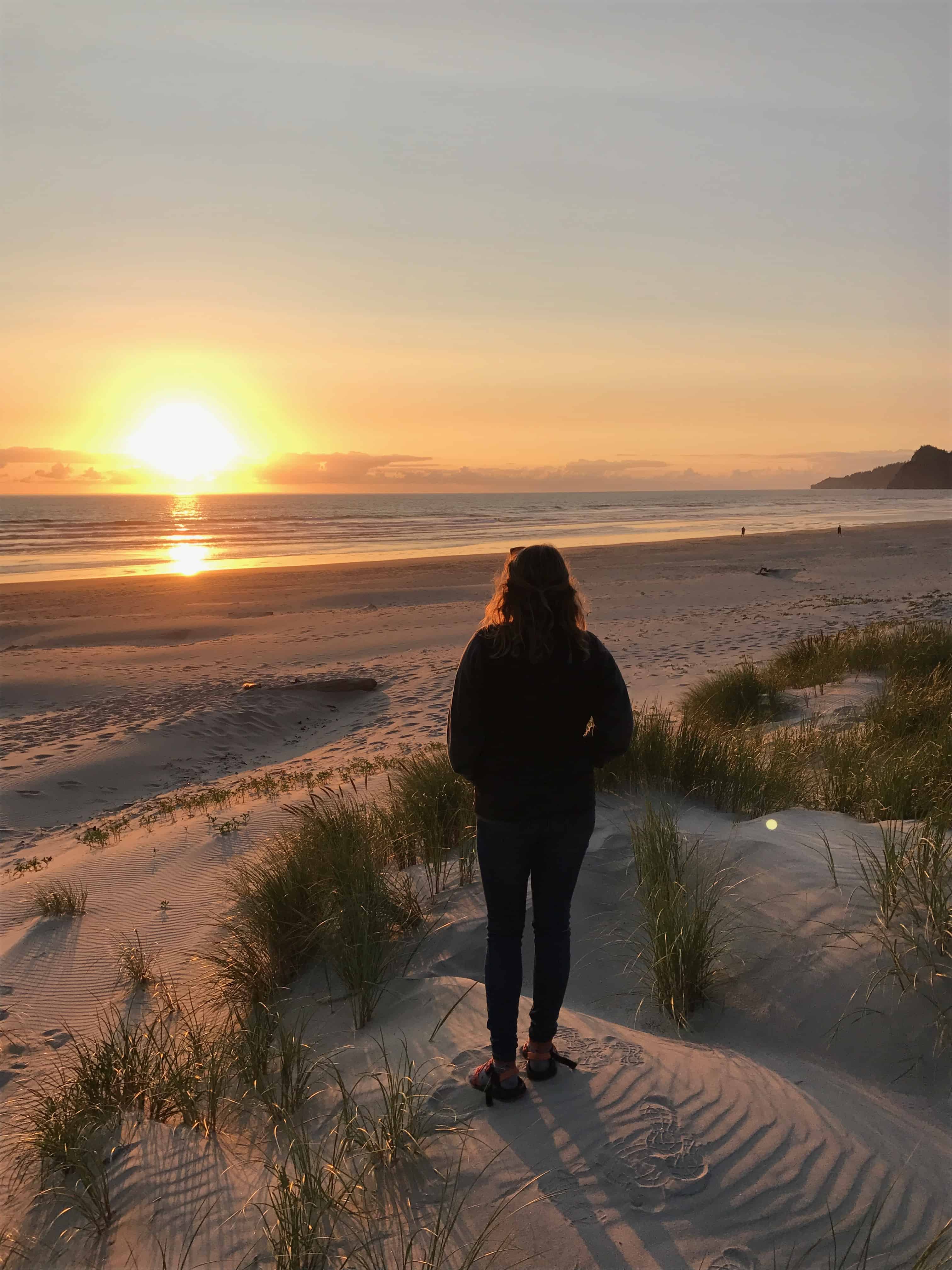 I will be, all that you want
And get myself together
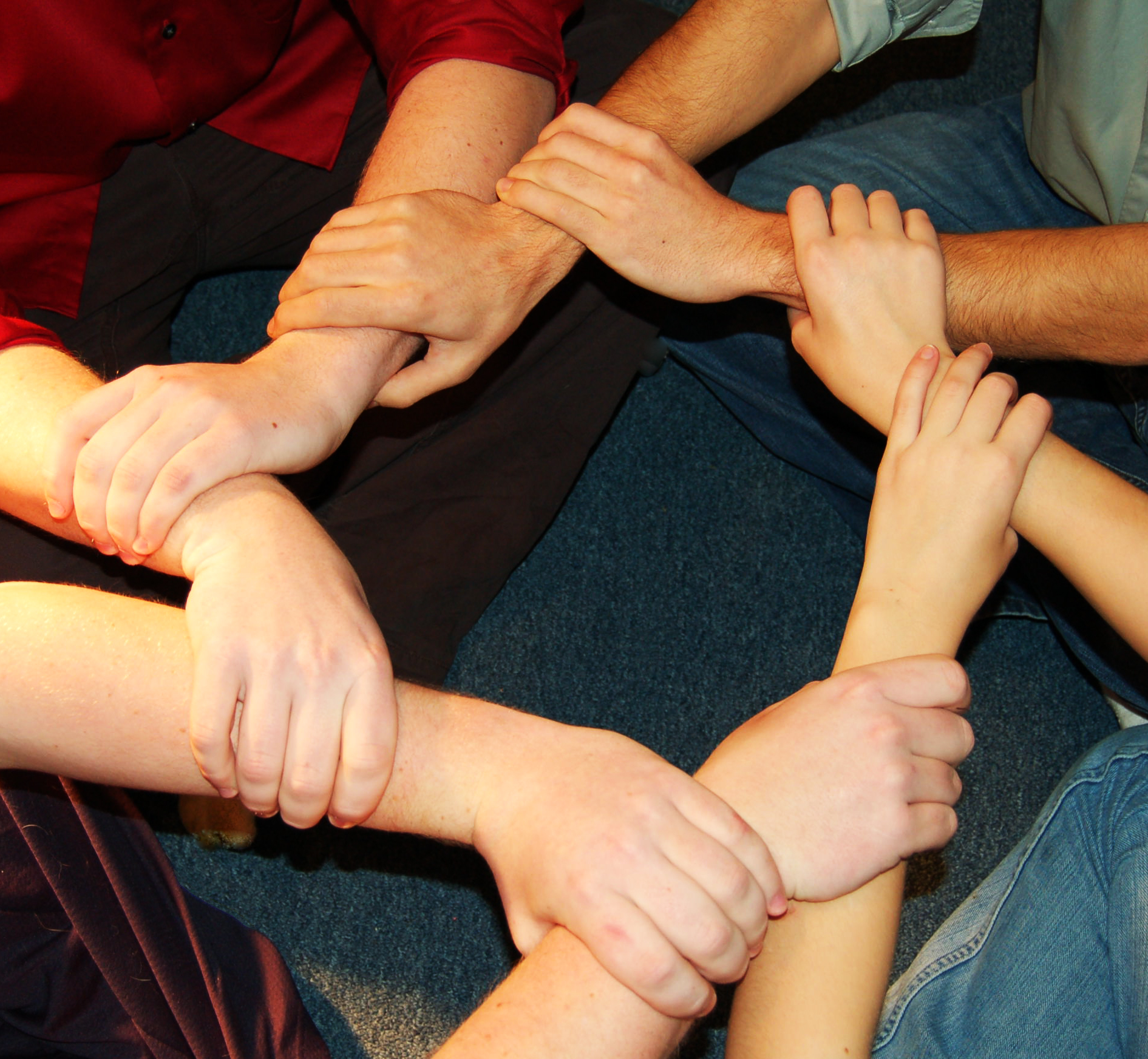 Cause you keep me from falling apart
All my life, I'll be with you forever
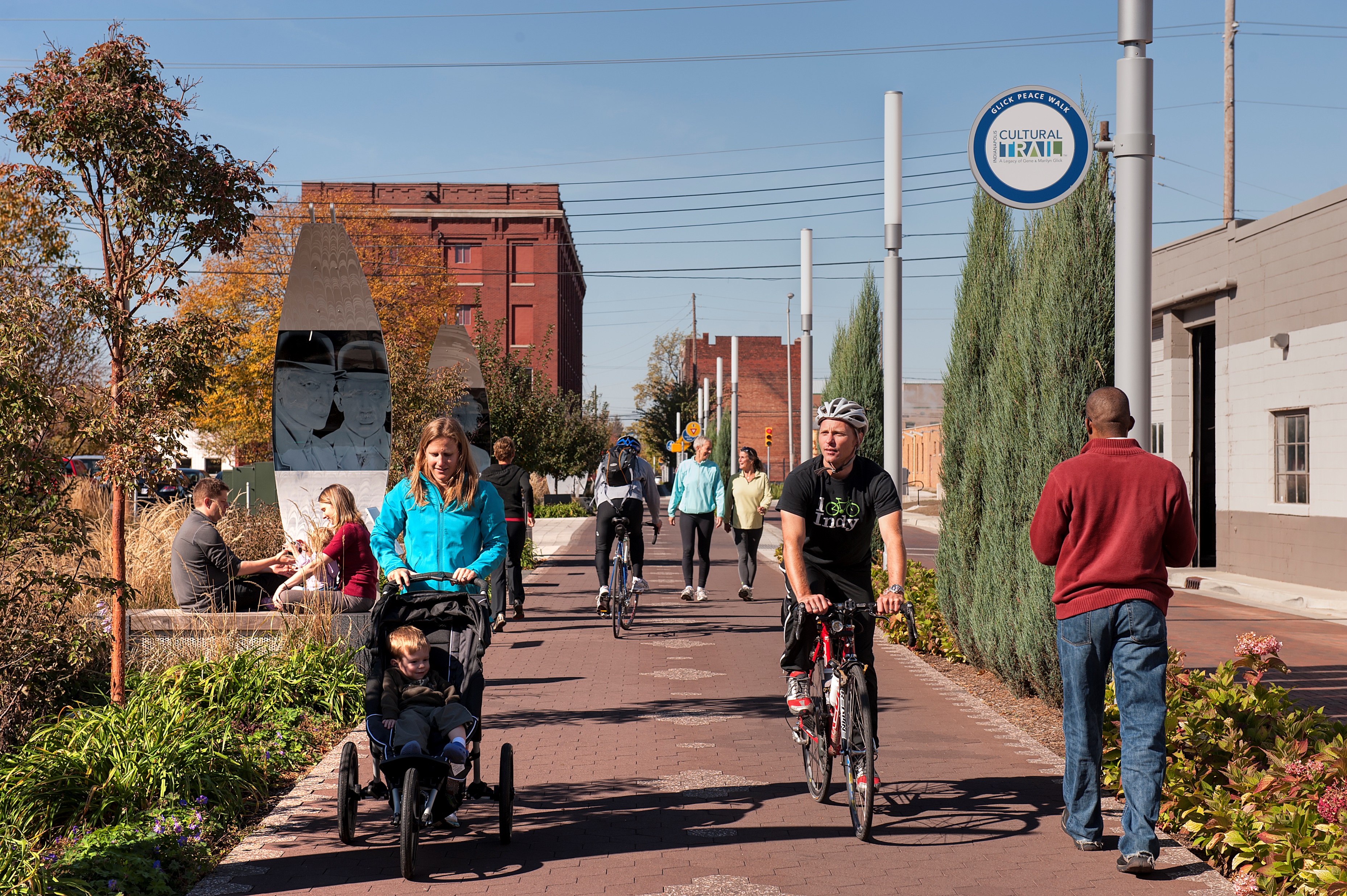 To get you through the day
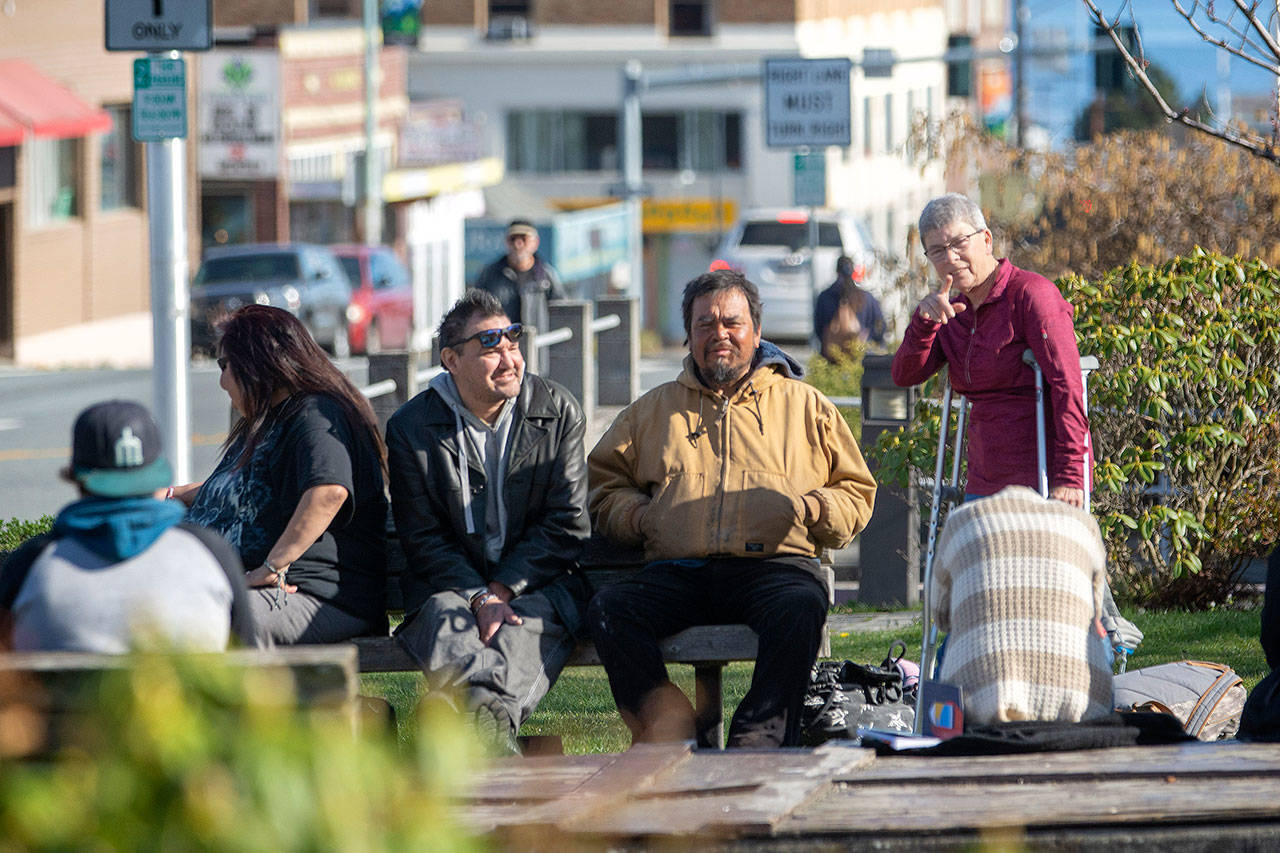 And make everything okay
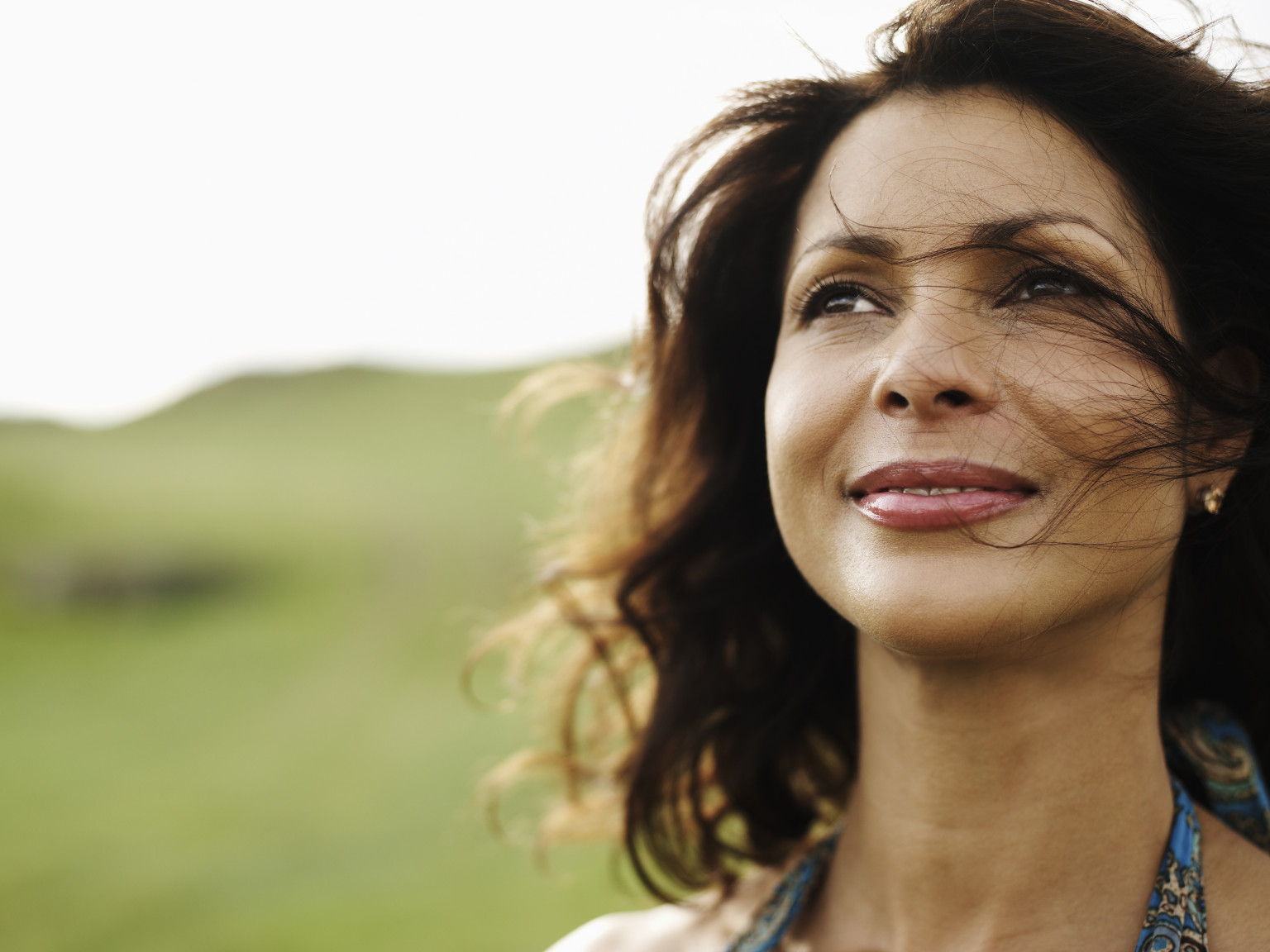 I will be, all that you want
And get myself together
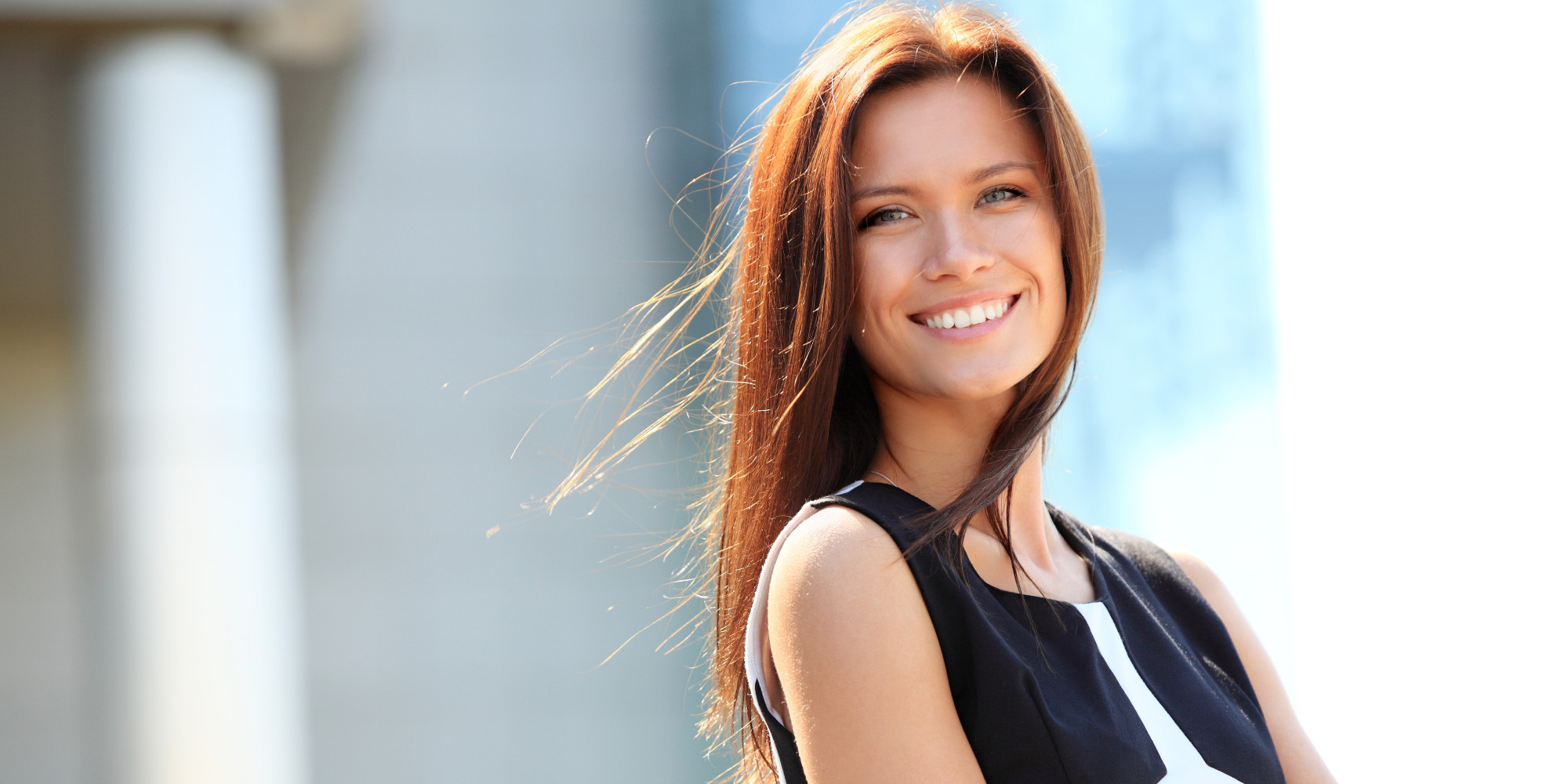 Cause you keep me from falling apart
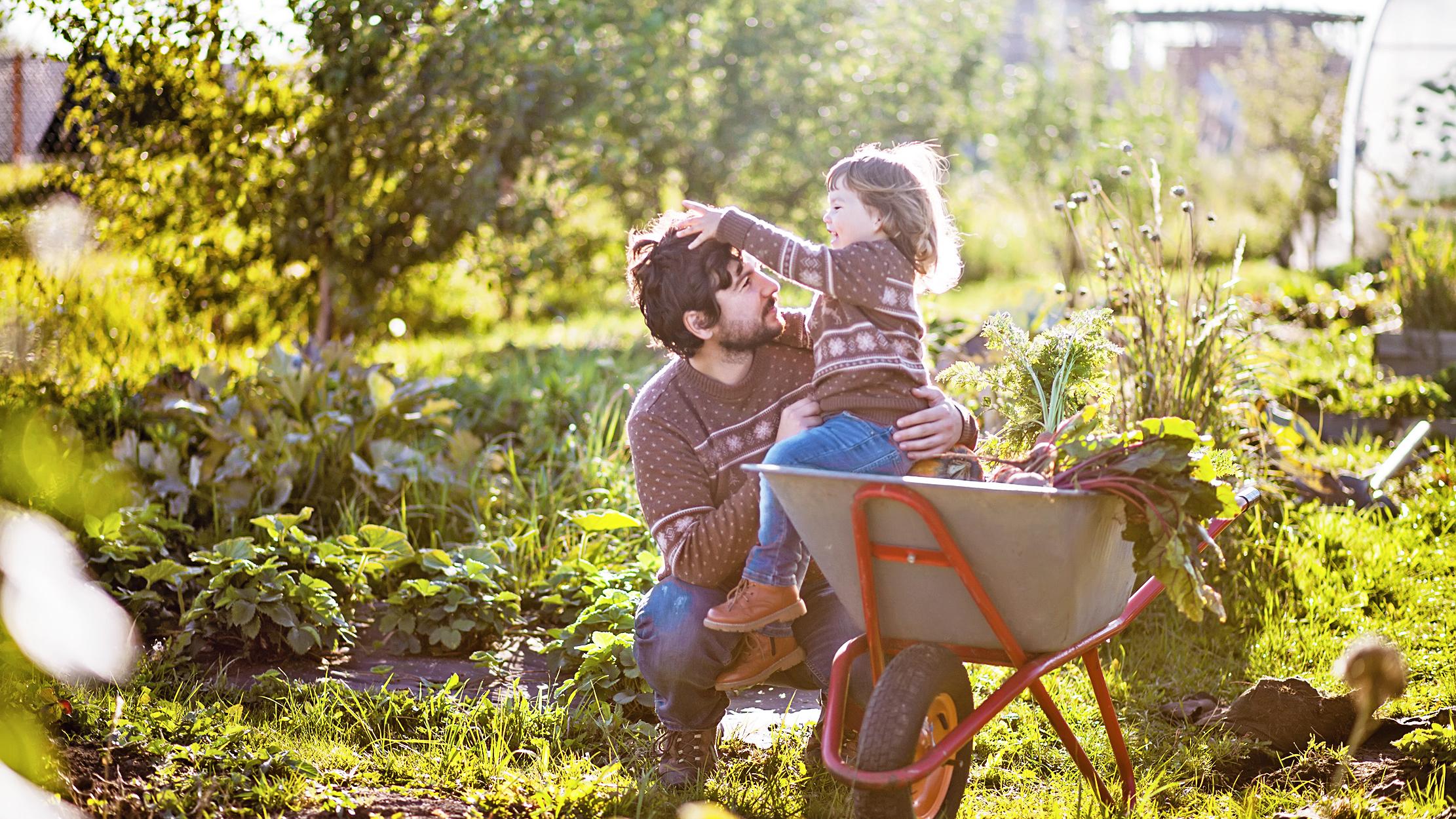 All my life, I'll be with you forever
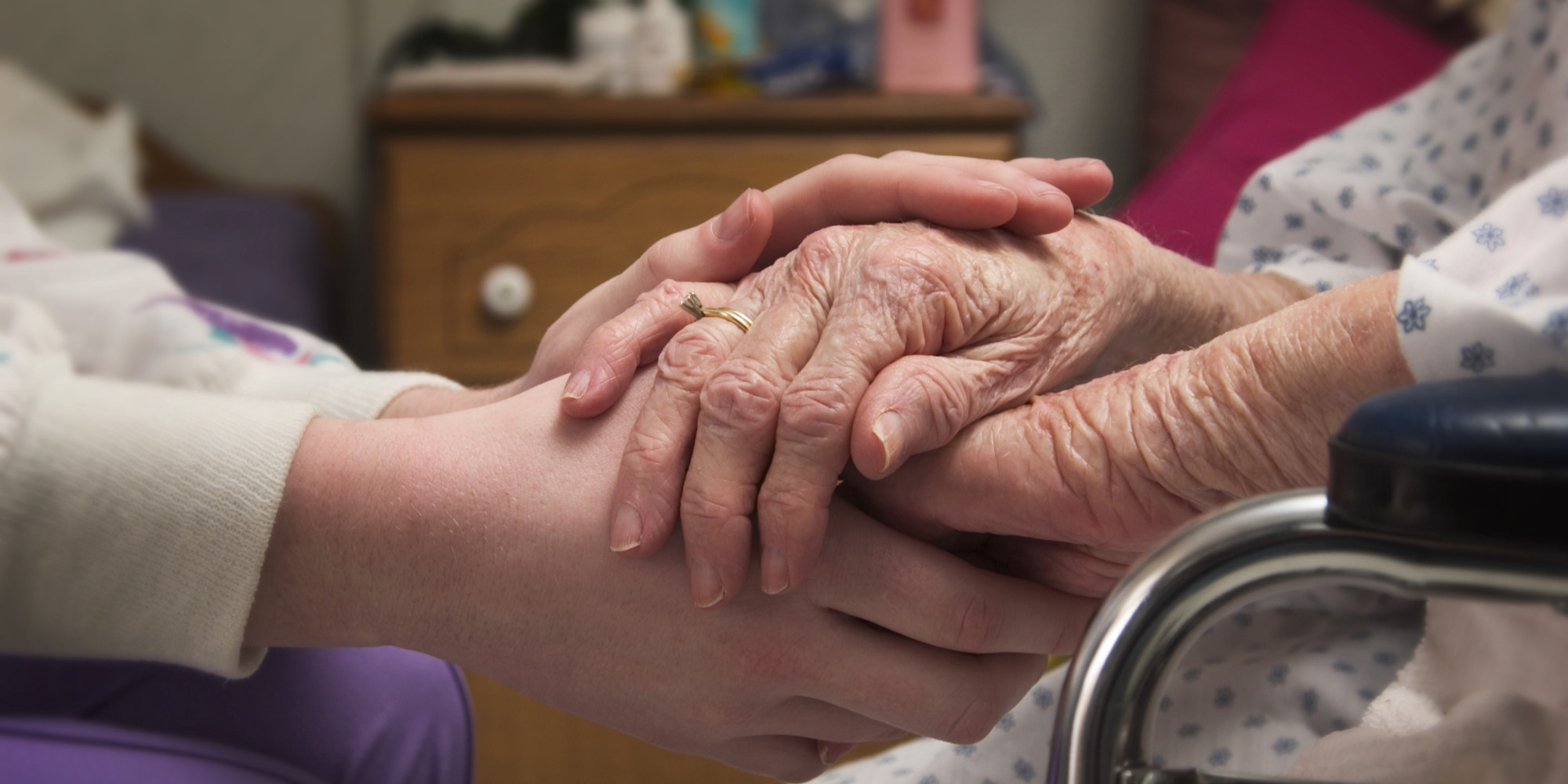 To get you through the day
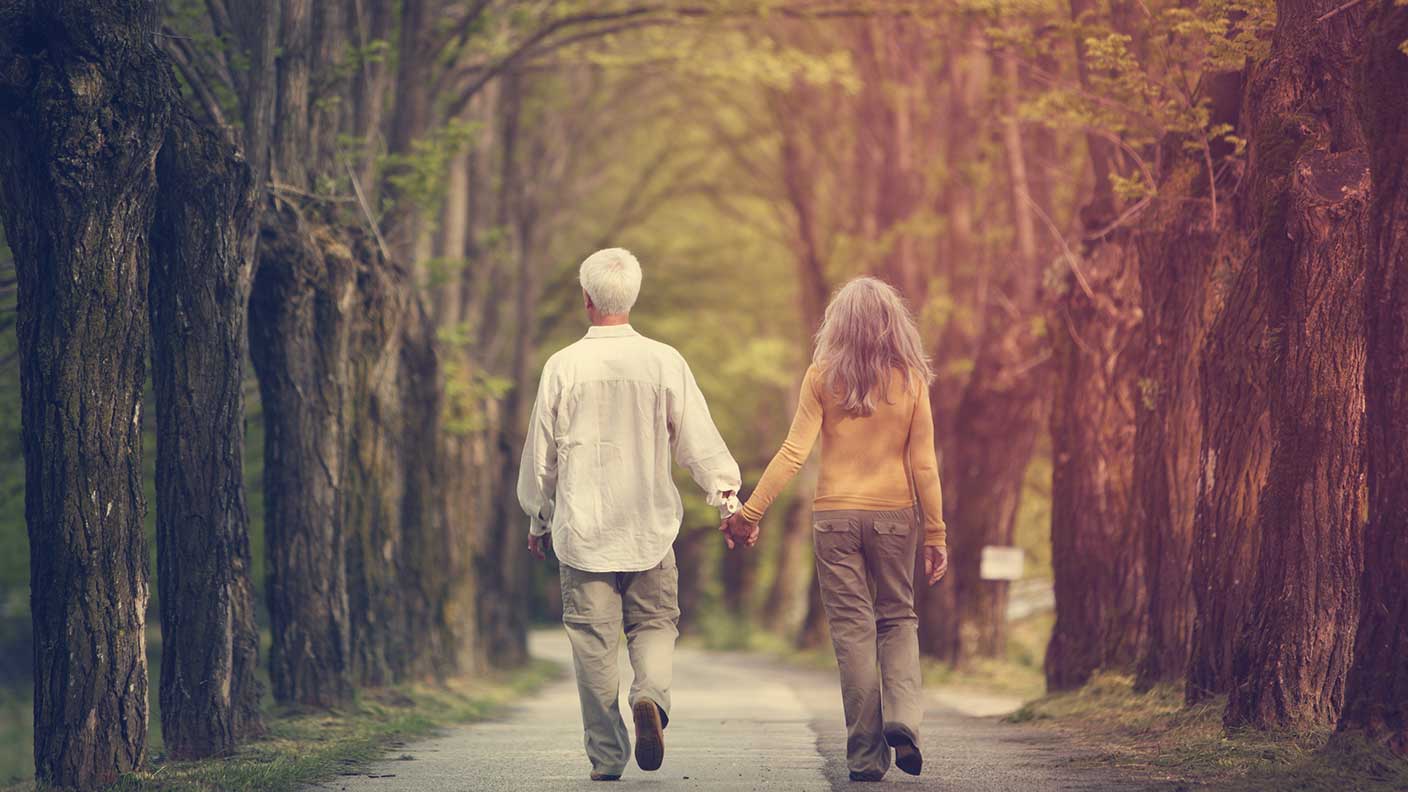 And make everything okay